Significant Figures(“Sig Figs”)
By John Richardsim

(Note: this PowerPoint is based on the Science Olympiad Policy for Measuring and Recording Significant Figures rev. 12/5/12, the most current revision as of this writing. For the most current policies regarding significant figures, please see www.soinc.org/join/policies
All views and interpretations of this policy expressed in this PowerPoint are my own and are NOT OFFICIAL)
What is a Significant Figure?
Significant figures (“sig figs”) are numbers in the recording of a measurement that describe its precision
In many STEM applications, it is necessary to be able to convey information about the precision of a measurement  need to use sig figs
Precision is not the same as the accuracy of the measurement
Precision describes the “resolution” of the measurement or the tendency of multiple measurements to surround a central value
Example: a meterstick with millimeter incrementations is more precise than one with only centimeter incrementations
A measurement may be highly precise but be inaccurate
Example: an electronic balance that measures the mass of a substance in grams to 4 decimal points is highly precise, but its measurements may be inaccurate if it wasn’t tared before use
Significant Figures in Science Olympiad
In Division B, competitors do not need to follow the policies unless explicitly stated in the rules for the individual event


In Division C, competitors are expected to adhere to the policies whenever performing calculations
Counting Significant Figures
All nonzero digits  SIGNIFICANT
Example: 12.89 meters – 1, 2, 8, and 9 are nonzero, so all four are significant
All zeros between two nonzero digits  SIGNIFICANT
Example: 303 milliliters – the zero is between two nonzero digits, so it is significant
All leading zeros  NOT SIGNFICANT
Example: 054 newtons and 0.32 meters – zeros are “leading” (the first number), so they are not significant
Counting Significant Figures (Cont.)
Trailing zeros
If the number contains a decimal point  SIGNIFICANT
Example: 37.0 watts – contains a decimal so trailing zero is significant
If the number does not contain a decimal point, but the final trailing zero has a bar over or under it  SIGNIFICANT
Example: 2150 meters – no decimal, but final trailing zero has a bar under it, so it is significant
If the number does not contain a decimal point or a bar over or under the trailing zero  NOT SIGNIFICANT
Example: 2150 meters – no decimal and trailing zero has no bar, so it is not significant
Counting Significant Figures - Examples
How many sig figs does 5041.60 have?
 5041.60 – nonzero digits are always significant
 5041.60 – zeros between two nonzero digits are significant
 5041.60 – there is a decimal point, so trailing zero is significant
There are six sig figs
How many sig figs does 0400 have?
 0400 – leading zeros always not significant
 0400 – nonzero digits are always significant
 0400 – no decimal point or bar, so trailing zeros are not significant
There is one sig fig
How many sig figs does 100.0 have?
 100.0 – nonzero digits always significant
 100.0 – there is a decimal point, so trailing zeros are significant
There are four sig figs
How many sig figs does 100. have?
 100. – nonzero digit always significant
 100. – there is still a decimal point, so trailing zeros are significant
There are three sig figs
How many sig figs does 100 have?
 100 – nonzero digit always significant
 100 – final trailing zero has a bar under it, so they are significant
There are three sig figs
How many sig figs does 100 have?
 100 – nonzero digit always significant
 100 – no decimal point or bar, so trailing zeros are not significant
There is one sig fig
Scientific Notation
Using scientific notation is another technique for expressing the correct sig figs when a number has significant trailing zeros but does not contain a decimal
Although the initial number may not have a decimal, you can insert one when expressing it in scientific notation
Example: How can we write 100 such that it has two sig figs?
We can rewrite it in scientific notation as 1.0×10²
This is equivalent to writing 100
Operations: Addition and Subtraction
The final result should have the same number of decimal places as the measured value with the fewest number of decimal places
Example: 3.141592 – 1.1 = ?
3.141592 – has six decimal places
1.1 – has one decimal place
Fewest number of decimal places is one (1.1), so final result will have 1 decimal place
Answer: 2.0
Some people like to write the addition/subtraction vertically, drawing a line after the final decimal place of the measured value with the smallest number of decimal places:
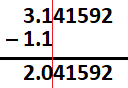 Operations: Multiplication and Division
The final result should have the same number of significant figures as the measured value with the fewest significant figures
Example: 43.0 × 8.1 = ?
43.0 – has three sig figs
8.1 – has two sig figs
Since the fewest number of sig figs is two (8.1), the final result will have two sig figs
Answer: 350
Math with Significant Figures - Examples
What is 79.00 + 33.3333?
Answer: 112.33 (two decimal places)
What is (13.0 – 4.5) × 2?
Answer: 20 (one sig fig)
What is 5.50 × 3.13 × 2.09?
Answer: 36.0
Note: when performing multi-step calculations (such as multiplying three numbers together), if possible, do not round until the end of the final step of the calculation
If you were to round after multiplying 5.50 by 3.13, and then again after multiplying that result by 2.09, you would get an answer of 35.9 instead
Rounding Rules
Look at the digit to the right of the last sig fig
If it is 4 or less, round down (drop that digit and all remaining digits to the right)
If it is 6 or more, round up (increase the last sig fig by 1 and drop the digits to the right)
If it is 5, round the last sig fig to be even
Be careful with this, since it is not a commonly used method
Example:
 3.4437 – digit to right of last sig fig is 3, so we round down  3.44
 3.4473 – digit to right of last sig fig is 7, so we round up  3.45
 3.4453 – digit to right of last sig fig is 5, so we round to make the last sig fig even  3.44
Additional Notes
If multiplying by a conversion factor (e.g. 1,000 millimeter per meter), do not change the number of sig figs
If asked in an event to measure something using an instrument, estimate one digit beyond the resolution of the instrument
Example: if given a millimeter ruler, measure to the millimeter and then estimate to the tenth of a millimeter
DO NOT do this when using electronic measuring instruments (because you can’t); just record the measurement to the precision of the device